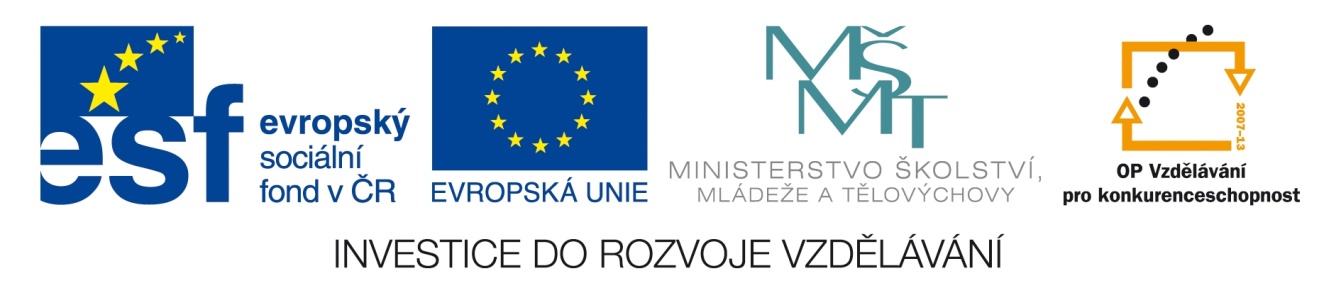 Registrační číslo projektu: CZ.1.07/1.1.38/02.0025
Název projektu: Modernizace výuky na ZŠ Slušovice, Fryšták, Kašava a Velehrad
Tento projekt je spolufinancován z Evropského sociálního fondu a státního rozpočtu České republiky.
Řád šelmy - čeleď psovití
Př_082_Savci_šelmy_čeleď psovití
Autor: Mgr. Eliška Nováková

Škola: Základní škola Slušovice, okres Zlín, příspěvková organizace
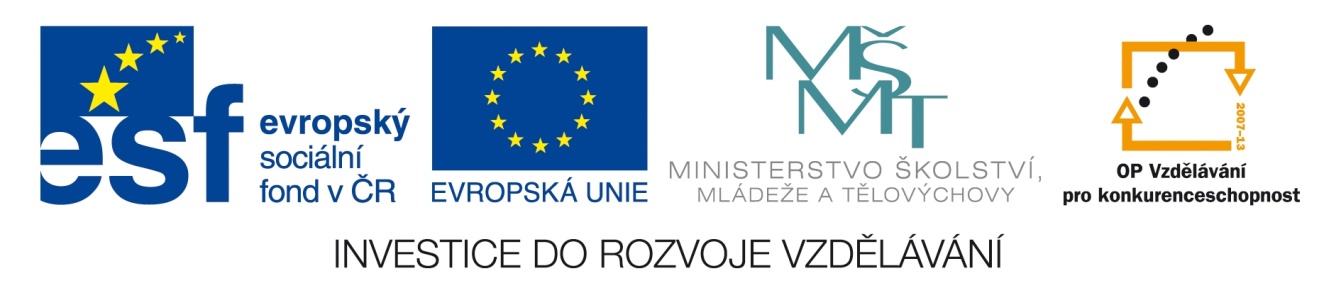 Anotace:
Digitální učební materiál je určen k seznámení žáků s čeledí psovití. 
Materiál rozvíjí a podporuje v žácích větší zájem o zvířata. Aktivní formou se snaží žáky zapojit do výuky.
Je určen pro předmět přírodopis a ročník 8.
Tento materiál vznikl jako doplňující materiál k učebnici: Přírodopis 2 pro 7. ročník základní školy a nižší ročníky víceletých gymnázií. Bělehradská 47, 120 00 Praha 2: SPN, 1999. ISBN 80-7235-069-2.
Opakování – lebka psa domácího
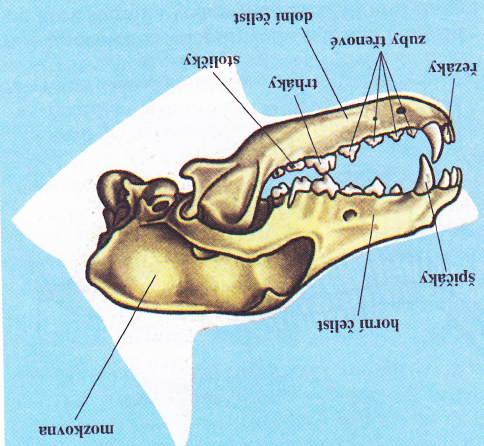 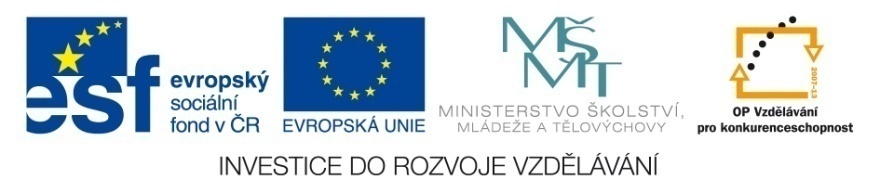 Opakování – kostra psa domácího
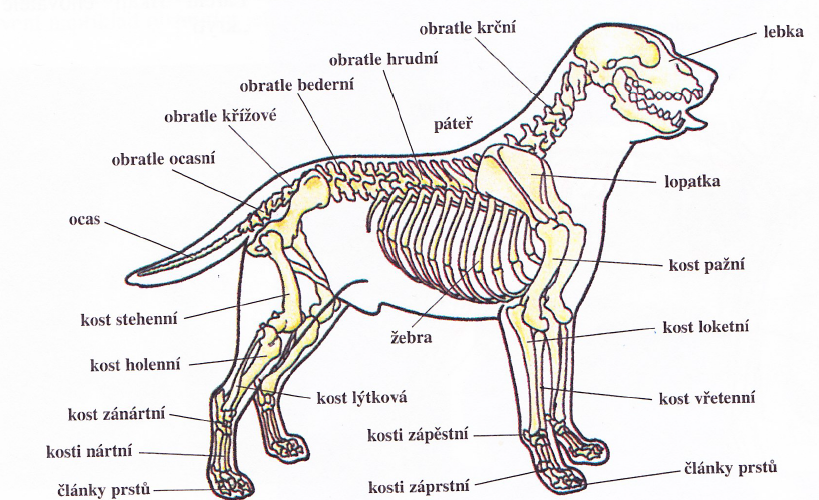 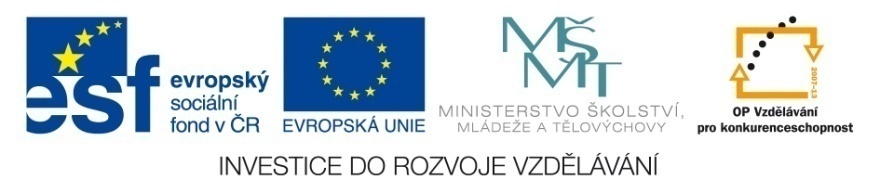 čeleď : psovití
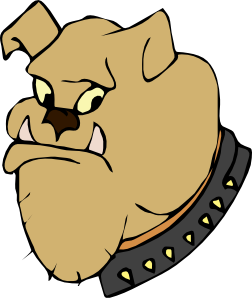 Jak loví svoji kořist?
kořist loví štvaním
Čím se většinou živí?
jsou to především masožravci
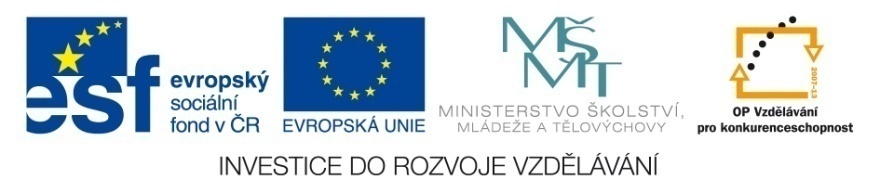 čeleď : psovití
Co jím především napomáhá k lovu potravy?
dlouhé nohy, štíhlé tělo a dlouhý ocas
prstochodci (přední končetina 5 prstů, zadní 
     končetina 4 prsty)
 počet zubů: kolem 42
 žijí většinou v malých skupinách
 drápy nejsou zatažitelné
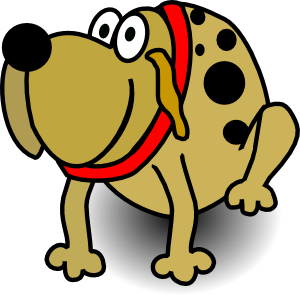 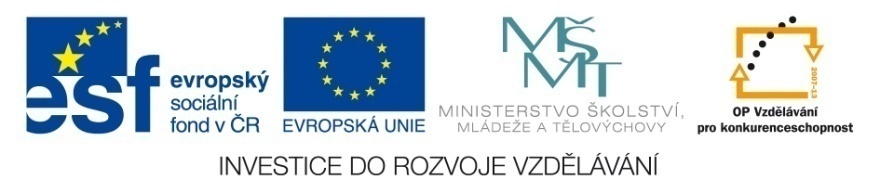 čeleď : psovití - zástupci
Vlk obecný
Šakal obecný
Kojot prérijní
Liška obecná
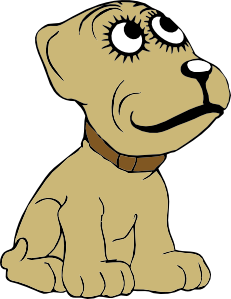 Pes dingo
Pes domácí
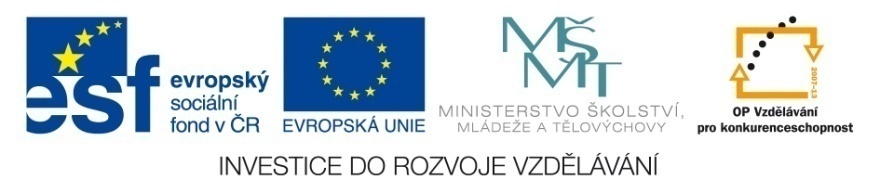 Vlk obecný
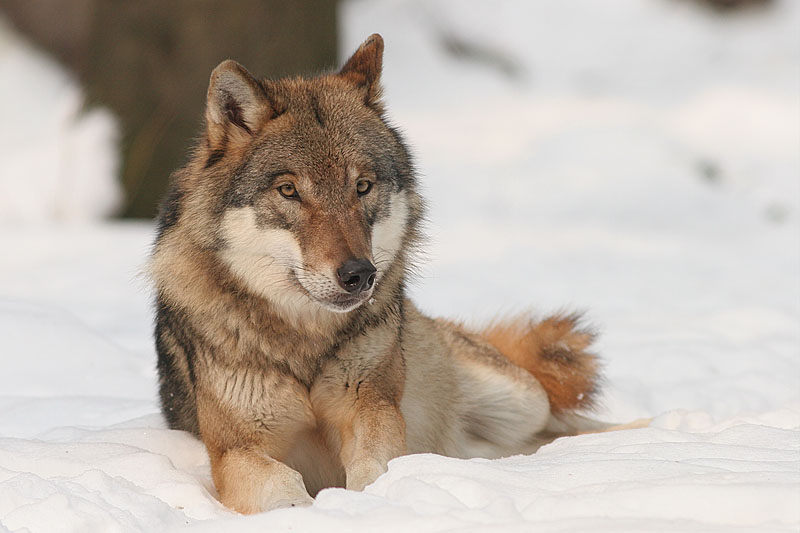 Dokážete popsat život vlků?
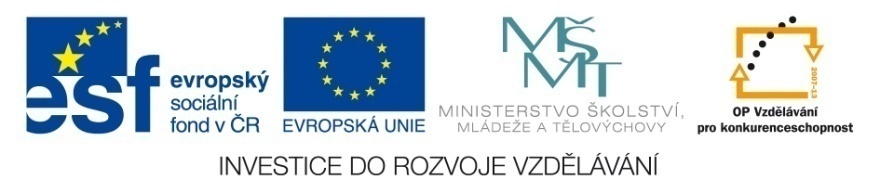 Vlk obecný
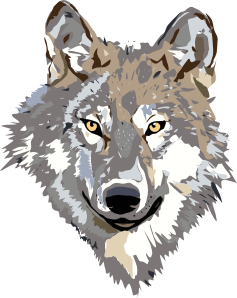 pohybuje se a loví ve smečkách
předkem psa domácího
podobný německému ovčákovi
v ČR se vyskytuje jen ve  velmi malém množství
CHRÁNĚNÝ DRUH
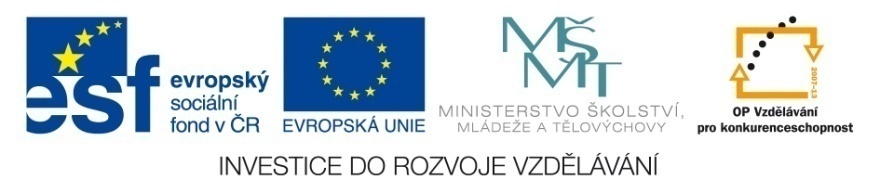 Vlk obecný
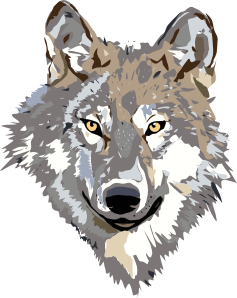 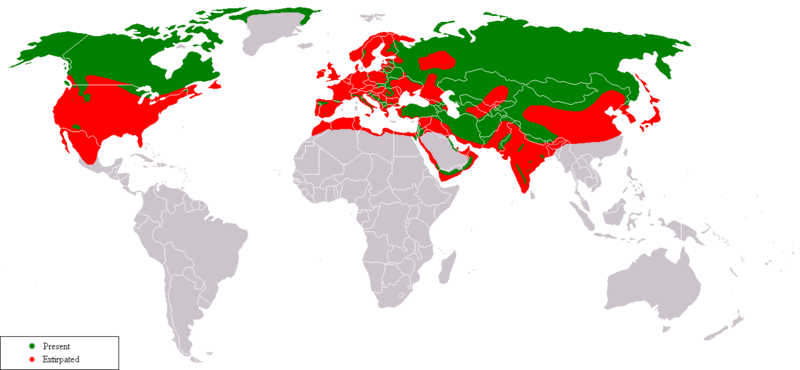 rozšíření vlka
 místa, kde byl vyhuben
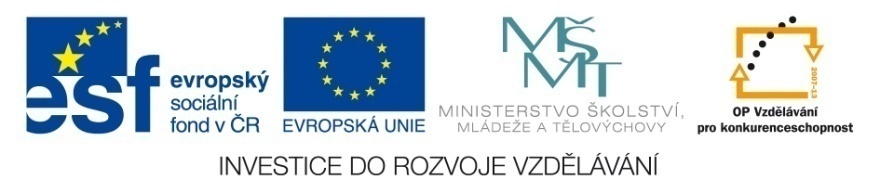 Vlk obecný
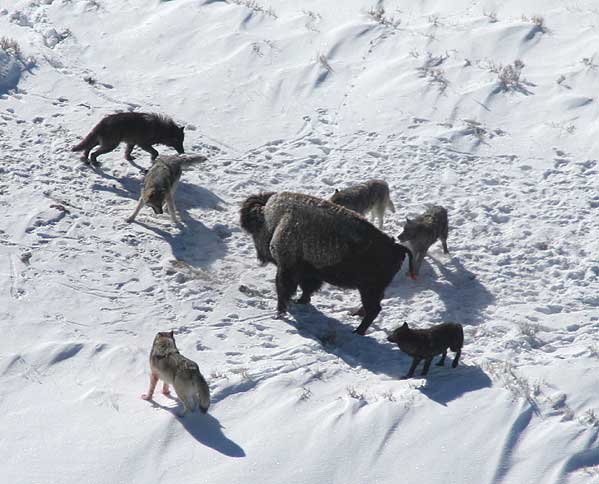 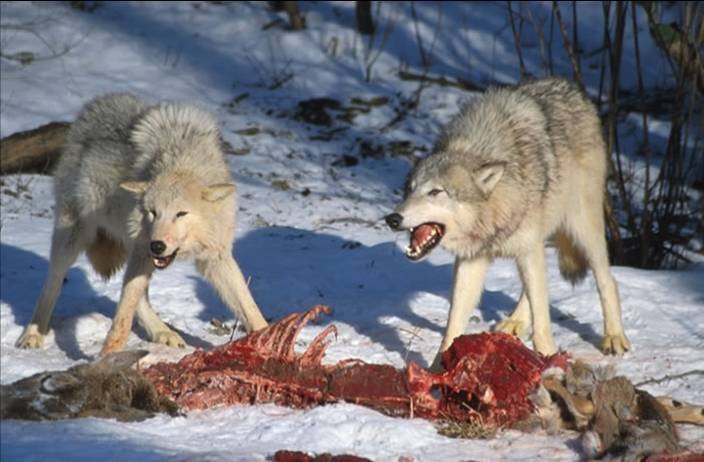 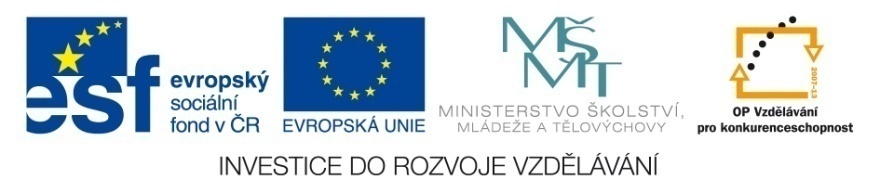 liška obecná
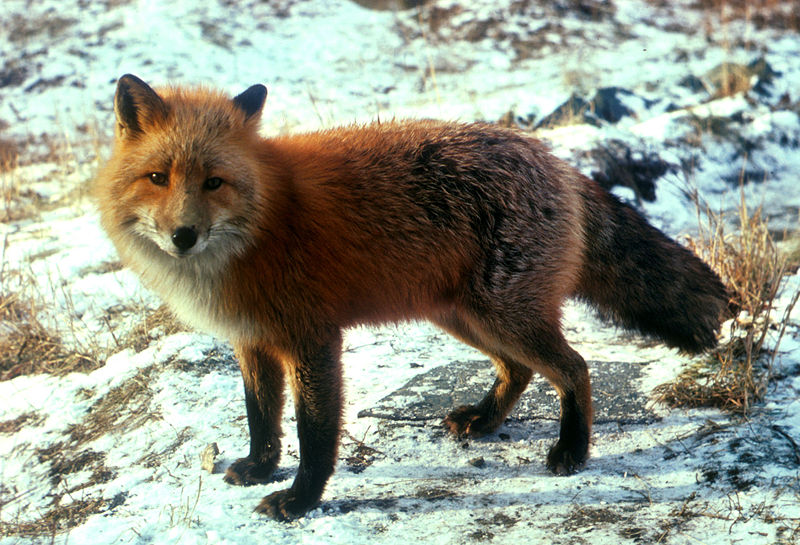 Víš něco o životě lišky?
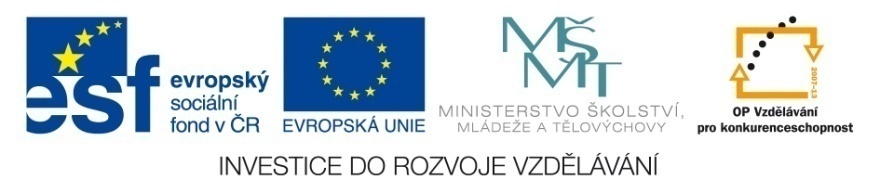 liška obecná
nejrozšířenější šelma u nás
má důležitou roli v ekosystémech: 
    loví myši, hlodavce, požírá taky hmyz
Dokážeš říct PROČ?
lovena pro kožešinu
Víš pro co je lovena liška?
mohou být přenašeči několika onemocnění:
    především vztekliny
samotářský druh, buduje si podzemní nory
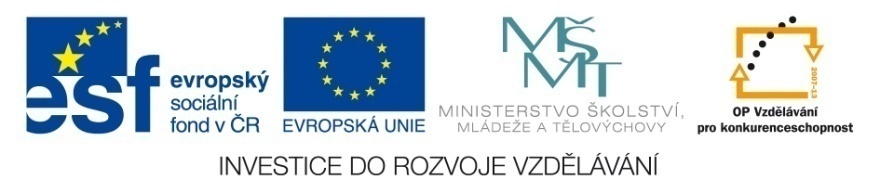 liška obecná
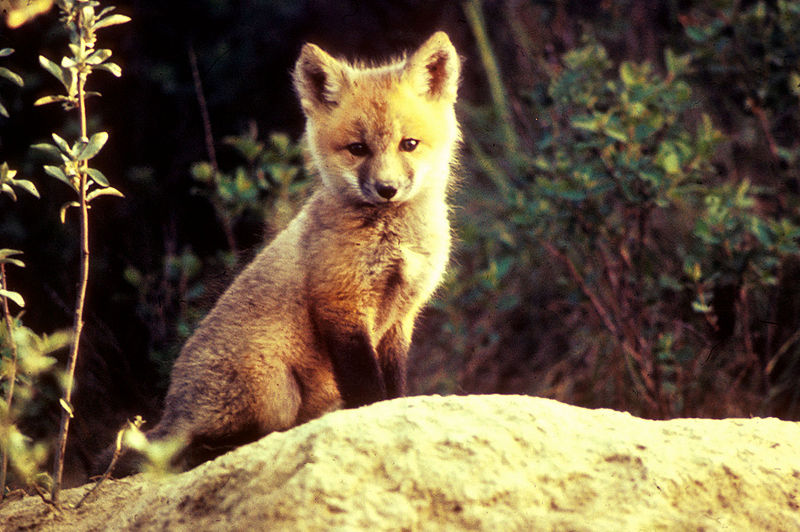 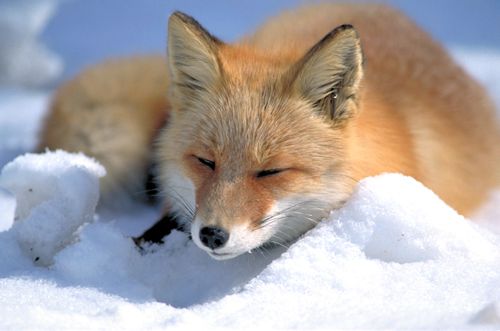 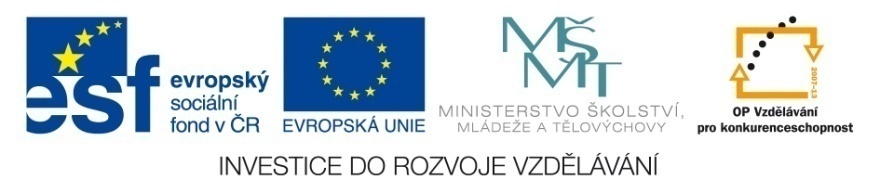 šakal obecný
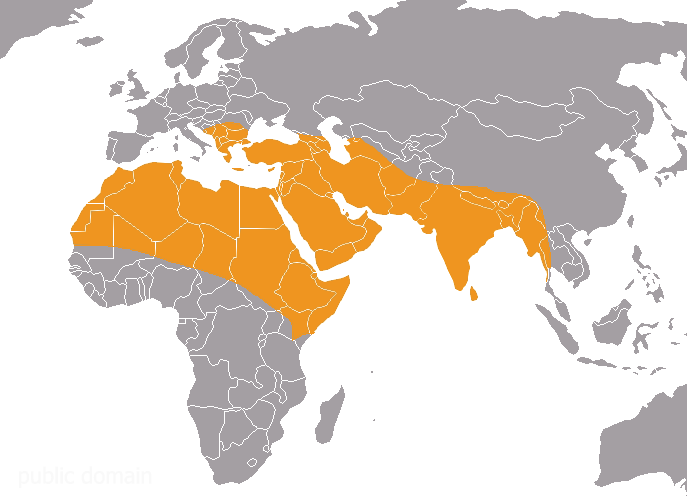 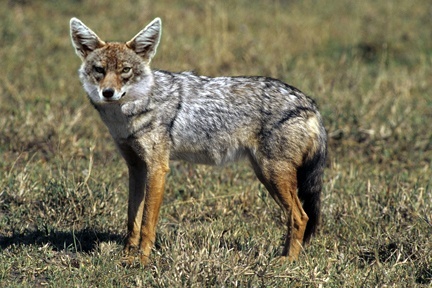 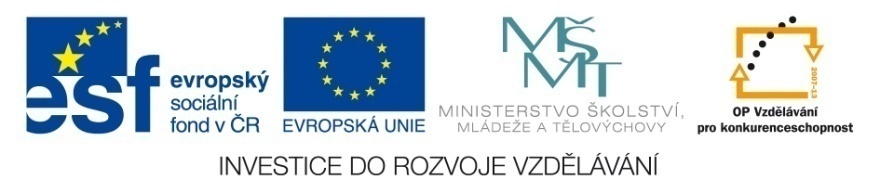 šakal obecný
má dlouhé svalnaté nohy                dobrý běžec na delší vzdálenosti
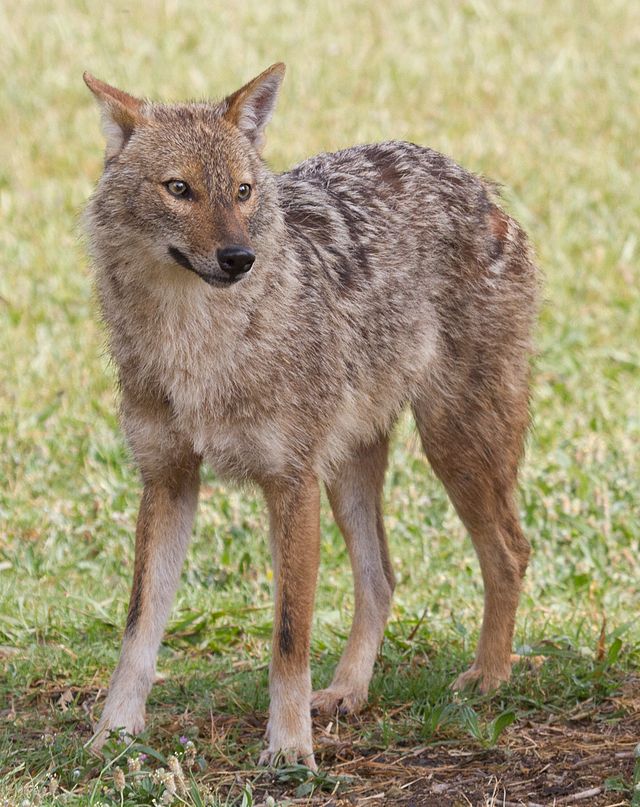 příbuzný vlka
žije v párech nebo malých smečkách
loví převážně v noci
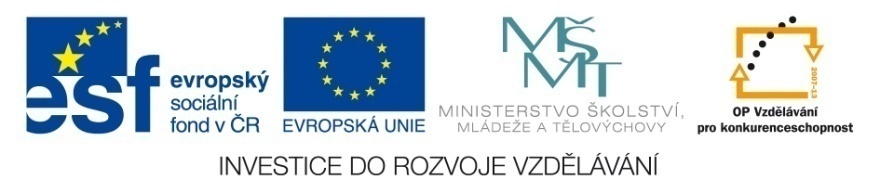 Kojot prérijní
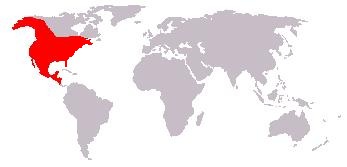 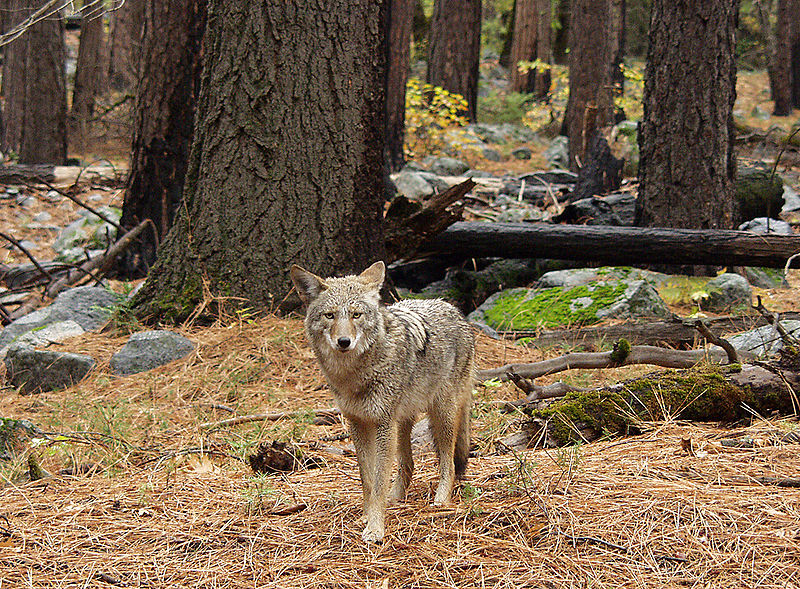 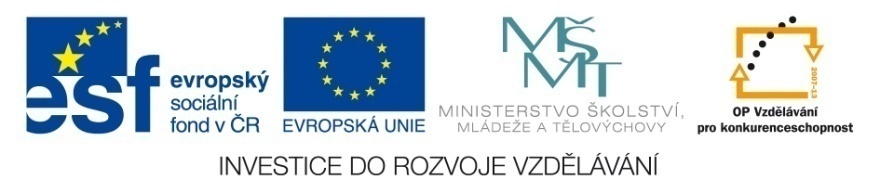 Kojot prérijní
výskyt Severní Amerika
žijí v párech nebo smečkách
své teritorium si hlídají značkováním trusem nebo močí
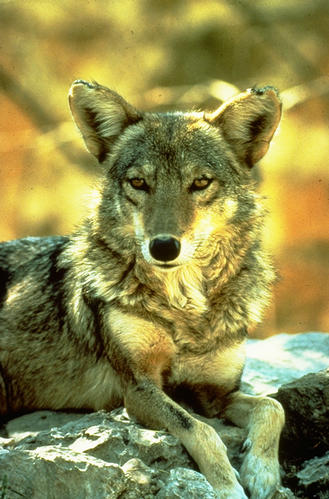 dokáže napadnout i člověka
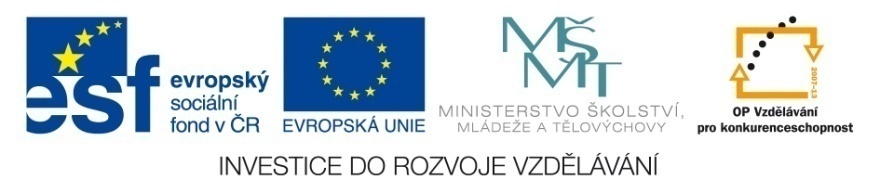 Pes dingo
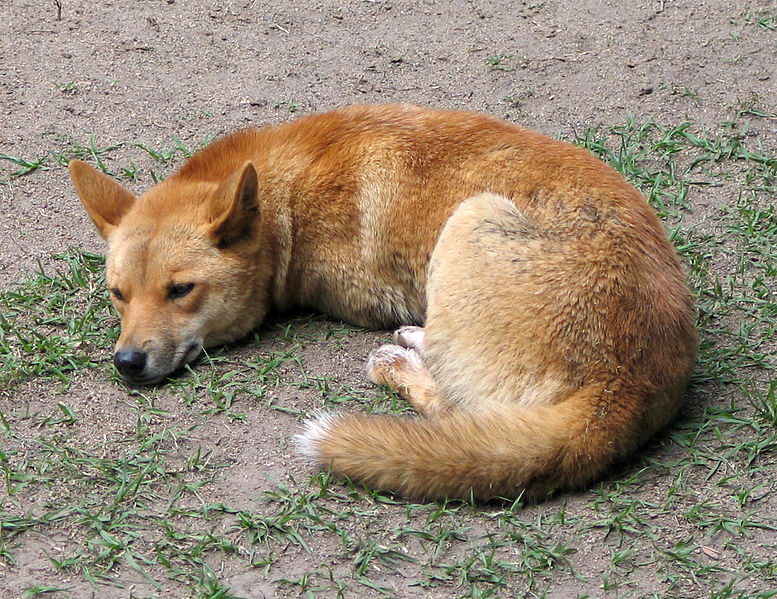 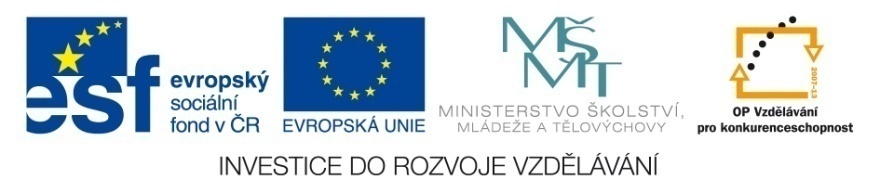 Pes dingo
výskyt  Austrálie
vyvinul se pravděpodobně ze zdivočelého psa domácího
Australský honácký pes: vznikl křížením psa dinga s dalšími plemeny (vedení stáda)
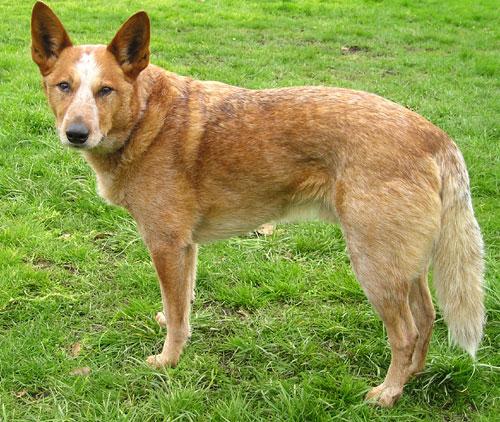 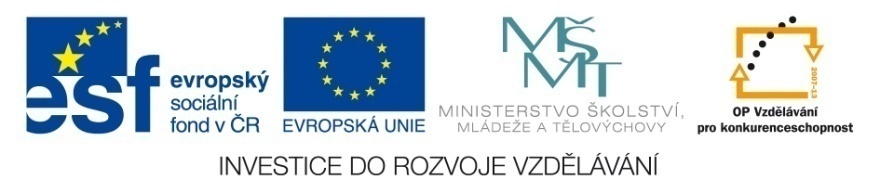 Pes domácí
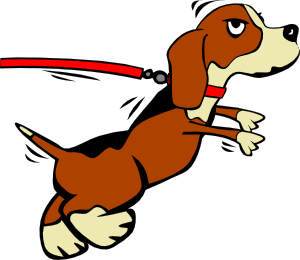 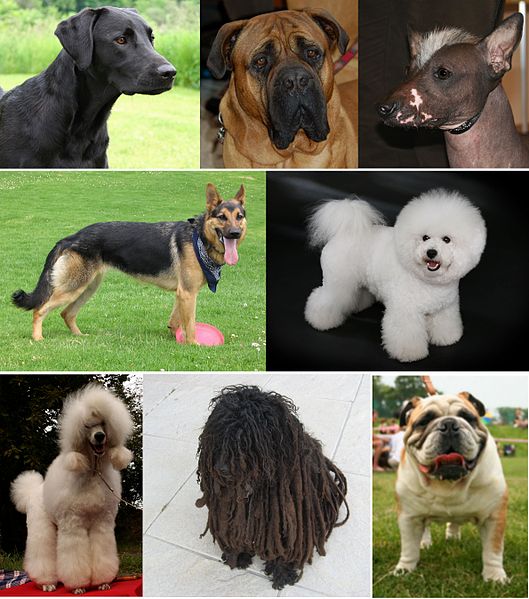 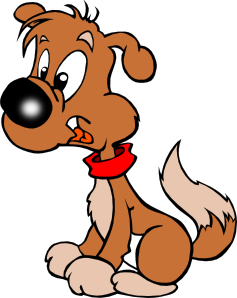 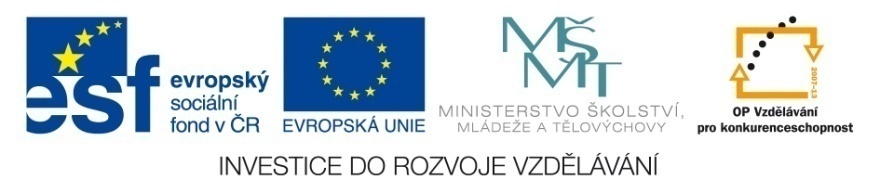 Dokážeš poznat následující plemena psů?
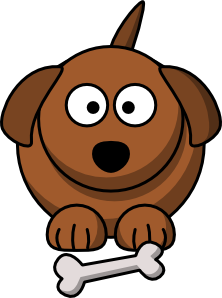 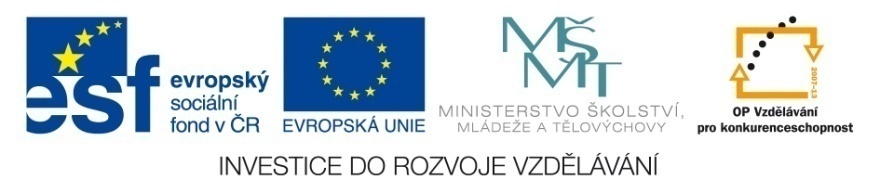 Irský vlkodav
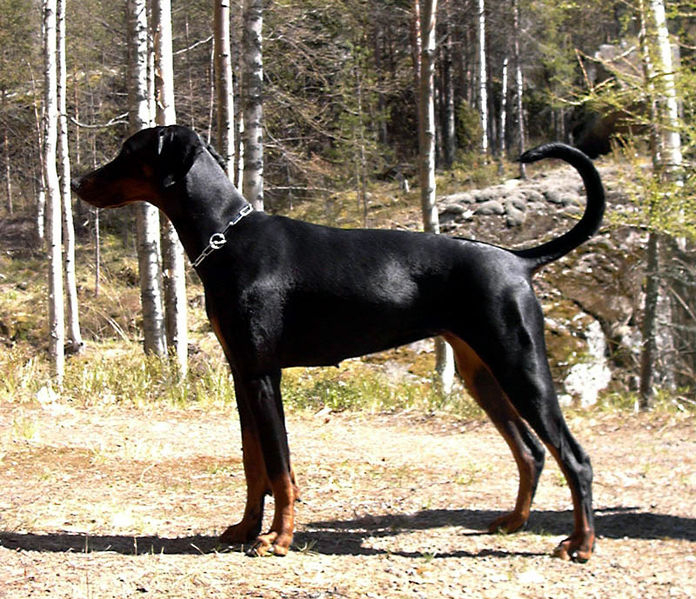 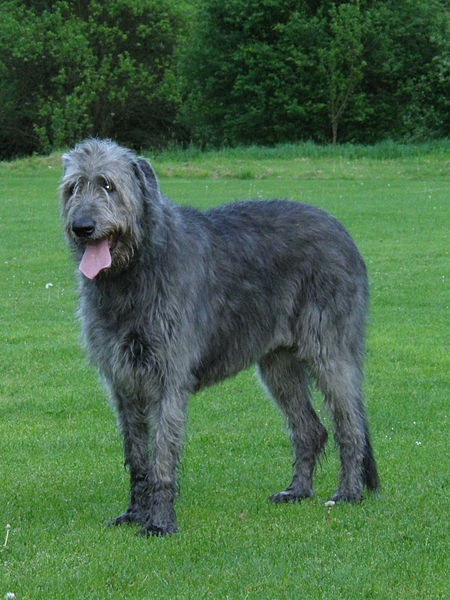 Dobrman
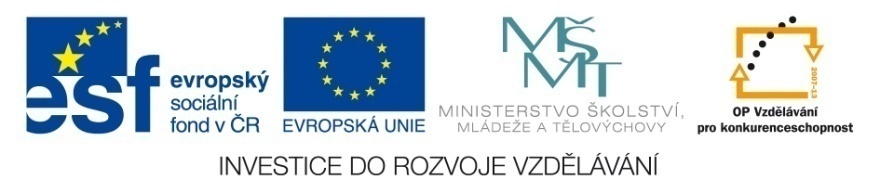 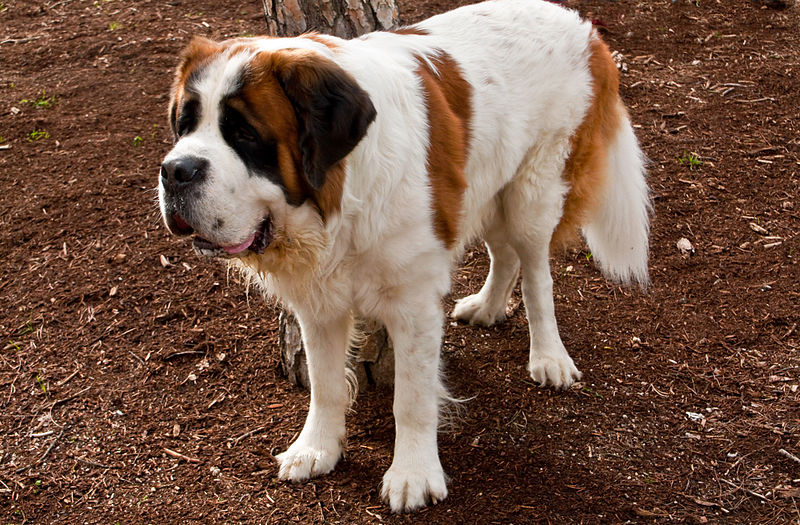 Anglický buldok
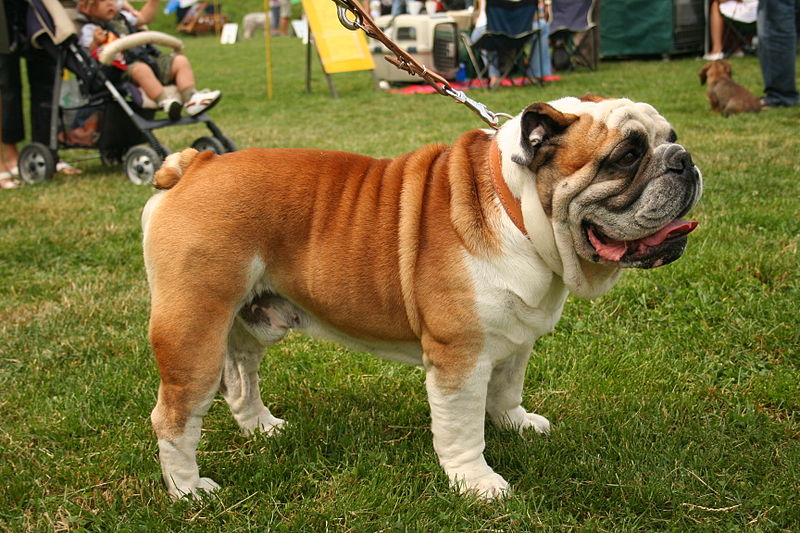 Bernardýn
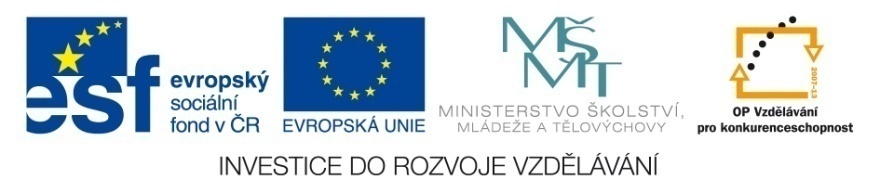 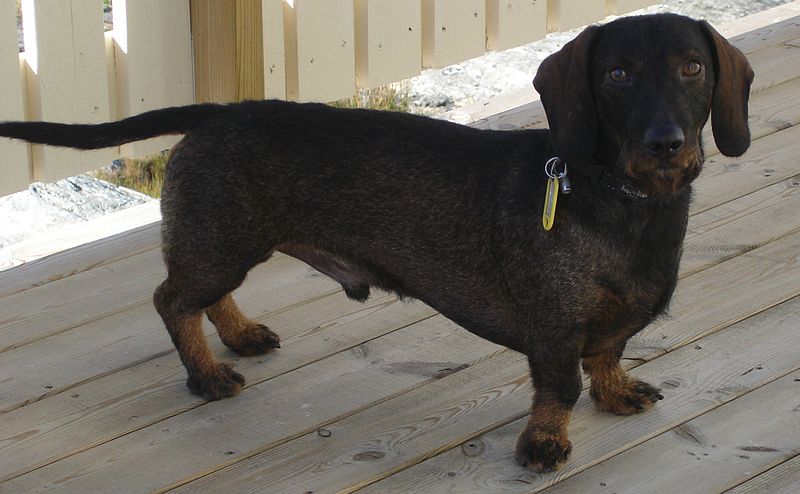 Zlatý retrívr
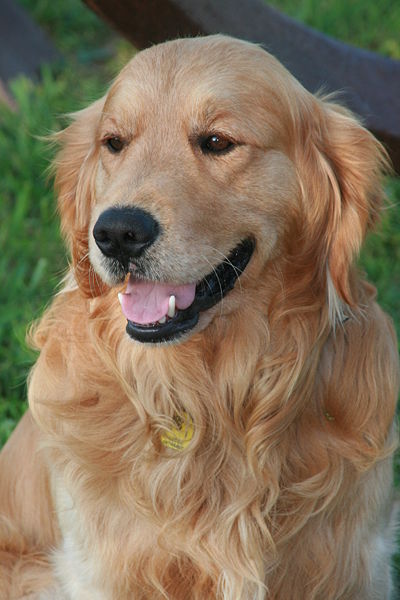 Jezevčík
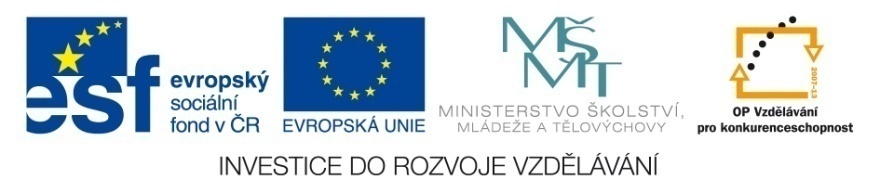 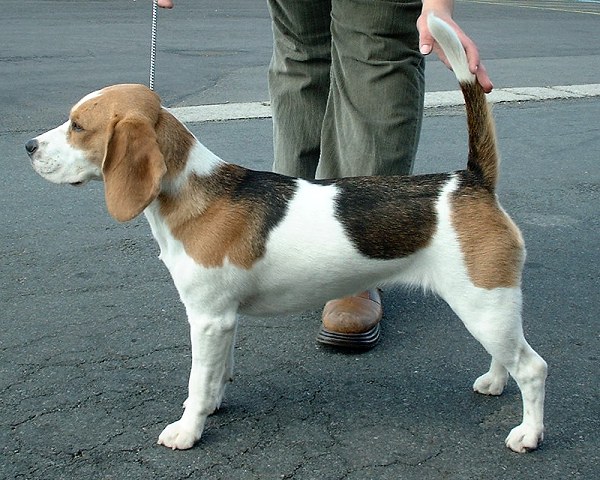 dalmatin
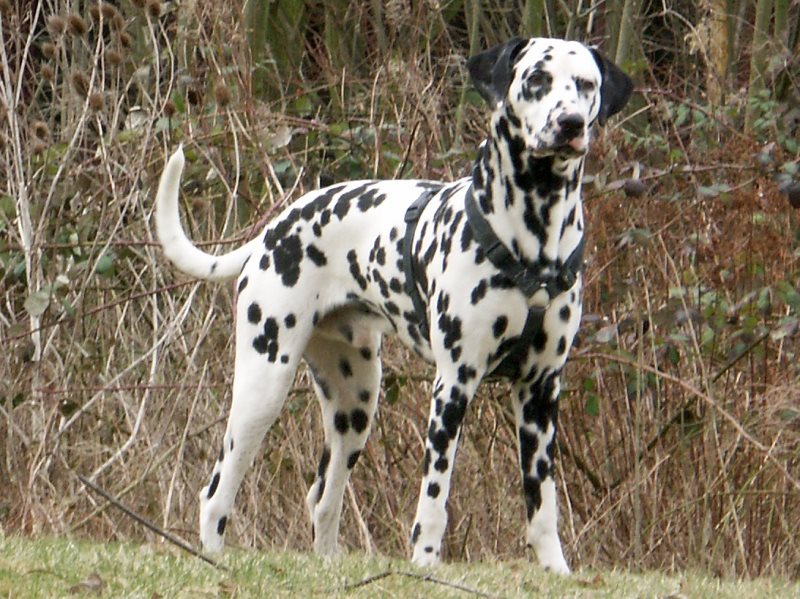 Bígl
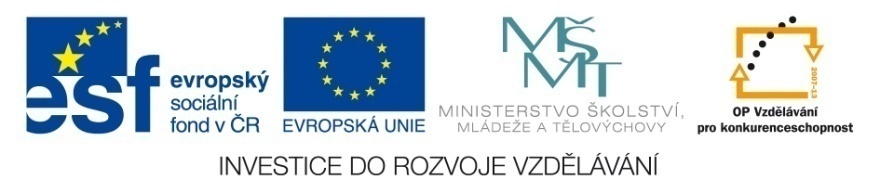 Zdroje
Přírodopis 2 pro 7. ročník základní školy a nižší ročníky víceletých gymnázií. Bělehradská 47, 120 00 Praha 2: SPN, 1999. ISBN 80-7235-069-2.
Bobi clip art. In: Www.clker.com [online]. Tuesday, 13-Nov-07 13:38:06 PST [cit. 2013-02-16]. Dostupné z: http://www.clker.com/cliparts/2/d/f/a/11949898861584890518bobi_architetto_francesc_01.svg.med.png
Guard Dog clip art. In: Www.clker.com [online]. Tuesday, 13-Nov-07 16:19:39 PST [cit. 2013-02-16]. Dostupné z: http://www.clker.com/cliparts/1/1/8/5/1194999579507615098guarddog.svg.med.png
Cartoon Dog clip art. In: Www.clker.com [online]. Sunday, 18-Nov-07 18:40:25 PST [cit. 2013-02-16]. Dostupné z: http://www.clker.com/cliparts/a/6/d/0/11954400241655438672johnny_automatic_cartoon_dog_1.svg.med.png
Canis lupus.jpg. In: Wikipedia: the free encyclopedia [online]. San Francisco (CA): Wikimedia Foundation, 2001-, 9. 7. 2005, 21:24 [cit. 2013-02-16]. Dostupné z: http://upload.wikimedia.org/wikipedia/commons/2/23/Canis_lupus.jpg
Wolf 2 clip art. In: Www.clker.com [online]. Sunday, 18-Nov-07 18:32:38 PST [cit. 2013-02-16]. Dostupné z: http://www.clker.com/cliparts/6/1/1/9/11954395571816358682loup__tienne_bersac_01.svg.med.png
Gray Wolf Range.png. In: Wikipedia: the free encyclopedia [online]. San Francisco (CA): Wikimedia Foundation, 2001-, 5. 7. 2012, 08:46 [cit. 2013-02-16]. Dostupné z: http://upload.wikimedia.org/wikipedia/commons/thumb/8/84/Gray_Wolf_Range.png/800px-Gray_Wolf_Range.png
Wolves Kill.jpg. In: Wikipedia: the free encyclopedia [online]. San Francisco (CA): Wikimedia Foundation, 2001-, 6. 5. 2008, 00:51 [cit. 2013-02-16]. Dostupné z: http://upload.wikimedia.org/wikipedia/commons/1/1f/Wolves_Kill.jpg
Canis lupus pack surrounding Bison.jpg. In: Wikipedia: the free encyclopedia [online]. San Francisco (CA): Wikimedia Foundation, 2001-, 2. 7. 2006, 00:28 [cit. 2013-02-16]. Dostupné z: http://upload.wikimedia.org/wikipedia/commons/4/45/Canis_lupus_pack_surrounding_Bison.jpg
Vulpes vulpes standing in snow.jpg. In: Wikipedia: the free encyclopedia [online]. San Francisco (CA): Wikimedia Foundation, 2001-, 12. 9. 2004, 17:01 [cit. 2013-02-16]. Dostupné z: http://upload.wikimedia.org/wikipedia/commons/thumb/d/d0/Vulpes_vulpes_standing_in_snow.jpg/800px-Vulpes_vulpes_standing_in_snow.jpg
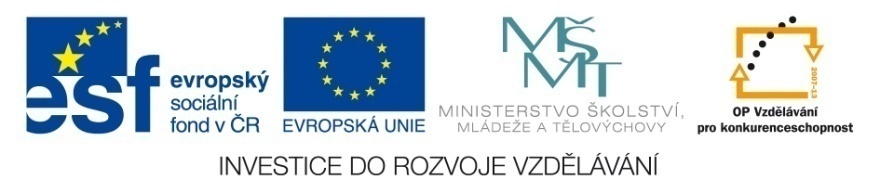 zdroje
Vulpes vulpes laying in snow.jpg. In: Wikipedia: the free encyclopedia [online]. San Francisco (CA): Wikimedia Foundation, 2001-, 11. 9. 2004, 18:16 [cit. 2013-02-16]. Dostupné z: http://upload.wikimedia.org/wikipedia/commons/0/03/Vulpes_vulpes_laying_in_snow.jpg
Vulpes vulpes pup sitting on stone.jpg. In: Wikipedia: the free encyclopedia [online]. San Francisco (CA): Wikimedia Foundation, 2001-, 12. 9. 2004, 16:59 [cit. 2013-02-16]. Dostupné z: http://upload.wikimedia.org/wikipedia/commons/thumb/2/28/Vulpes_vulpes_pup_sitting_on_stone.jpg/800px-Vulpes_vulpes_pup_sitting_on_stone.jpg
Golden Jackal sa02.jpg. In: Wikipedia: the free encyclopedia [online]. San Francisco (CA): Wikimedia Foundation, 2001- [cit. 2013-02-16]. Dostupné z: http://upload.wikimedia.org/wikipedia/commons/3/3c/Golden_Jackal_sa02.jpg
World goldschakal.png. In: Wikipedia: the free encyclopedia [online]. San Francisco (CA): Wikimedia Foundation, 2001-, 15. 7. 2005, 13:29 [cit. 2013-02-16]. Dostupné z: http://upload.wikimedia.org/wikipedia/commons/4/43/World_goldschakal.png
Coyote in forest.jpg. In: Wikipedia: the free encyclopedia [online]. San Francisco (CA): Wikimedia Foundation, 2001-, 12. 12. 2004, 22:14 [cit. 2013-02-16]. Dostupné z: http://upload.wikimedia.org/wikipedia/commons/thumb/3/3c/Coyote_in_forest.jpg/800px-Coyote_in_forest.jpg
Leefgebied coyoteupdate.jpg. In: Wikipedia: the free encyclopedia [online]. San Francisco (CA): Wikimedia Foundation, 2001-, 6. 7. 2010, 14:31 [cit. 2013-02-16]. Dostupné z: http://upload.wikimedia.org/wikipedia/commons/6/6f/Leefgebied_coyoteupdate.jpg
Dingo Australia Zoo QLD.jpg. In: Wikipedia: the free encyclopedia [online]. San Francisco (CA): Wikimedia Foundation, 2001-, 9. 3. 2005, 21:04 [cit. 2013-02-16]. Dostupné z: http://upload.wikimedia.org/wikipedia/commons/thumb/e/ef/Dingo_Australia_Zoo_QLD.jpg/777px-Dingo_Australia_Zoo_QLD.jpg
Montage of dogs.jpg. In: Wikipedia: the free encyclopedia [online]. San Francisco (CA): Wikimedia Foundation, 2001-, 20. 11. 2011, 12:28 [cit. 2013-02-16]. Dostupné z: http://upload.wikimedia.org/wikipedia/commons/thumb/7/7c/Montage_of_dogs.jpg/529px-Montage_of_dogs.jpg
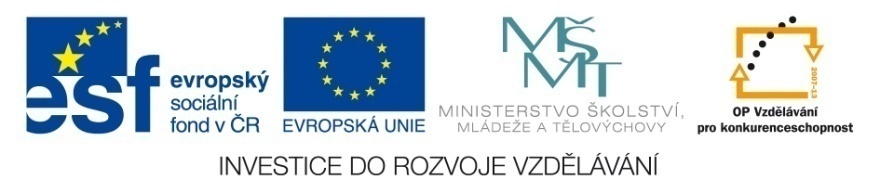 Zdroje
Dog On Leash clip art. In: Www.clker.com [online]. Tuesday, 13-Nov-07 12:25:33 PST [cit. 2013-02-16]. Dostupné z: http://www.clker.com/cliparts/f/7/b/d/1194985533695551966dog_on_leash_gerald_g._01.svg.med.png
Puppy Cartoon clip art. In: Www.clker.com [online]. Wednesday, 26-Mar-08 17:51:34 PDT [cit. 2013-02-16]. Dostupné z: http://www.clker.com/cliparts/8/6/b/5/1206579092872357299Gerald_G_Puppy_Cartoon.svg.med.png
Cartoon Dog clip art. In: Www.clker.com [online]. Tuesday, 15-Jul-08 09:34:29 PDT [cit. 2013-02-16]. Dostupné z: http://www.clker.com/cliparts/8/1/3/6/12161396651491232743lemmling_Cartoon_dog.svg.med.png
Dobermann.jpg. In: Wikipedia: the free encyclopedia [online]. San Francisco (CA): Wikimedia Foundation, 2001- [cit. 2013-02-16]. Dostupné z: http://upload.wikimedia.org/wikipedia/commons/thumb/2/25/Dobermann.jpg/696px-Dobermann.jpg
SanBernardo Newton.jpg. In: Wikipedia: the free encyclopedia [online]. San Francisco (CA): Wikimedia Foundation, 2001-, 2. 1. 2012, 11:23 [cit. 2013-02-16]. Dostupné z: http://upload.wikimedia.org/wikipedia/commons/thumb/c/c0/SanBernardo_Newton.jpg/800px-SanBernardo_Newton.jpg
Stravharig tax.jpg. In: Wikipedia: the free encyclopedia [online]. San Francisco (CA): Wikimedia Foundation, 2001-, 15. 10. 2005, 15:56 [cit. 2013-02-16]. Dostupné z: http://upload.wikimedia.org/wikipedia/commons/thumb/1/13/Stravharig_tax.jpg/800px-Stravharig_tax.jpg
Beagle 600.jpg. In: Wikipedia: the free encyclopedia [online]. San Francisco (CA): Wikimedia Foundation, 2001-, 26. 2. 2006, 17:26 [cit. 2013-02-16]. Dostupné z: http://upload.wikimedia.org/wikipedia/commons/5/55/Beagle_600.jpg
Dalmatiner 2.jpg. In: Wikipedia: the free encyclopedia [online]. San Francisco (CA): Wikimedia Foundation, 2001-, 9. 7. 2005, 09:53 [cit. 2013-02-16]. Dostupné z: http://upload.wikimedia.org/wikipedia/commons/1/15/Dalmatiner_2.jpg
Goldensondika.jpg. In: Wikipedia: the free encyclopedia [online]. San Francisco (CA): Wikimedia Foundation, 2001-, 17. 7. 2007, 20:35 [cit. 2013-02-16]. Dostupné z: http://upload.wikimedia.org/wikipedia/commons/thumb/f/f0/Goldensondika.jpg/400px-Goldensondika.jpg
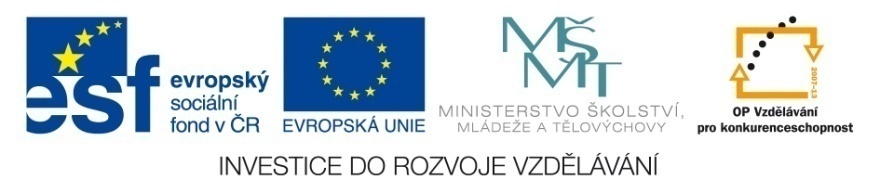 zdroje
Racibórz 2007 082.jpg. In: Wikipedia: the free encyclopedia [online]. San Francisco (CA): Wikimedia Foundation, 2001-, 23. 8. 2007, 11:05 [cit. 2013-02-16]. Dostupné z: http://upload.wikimedia.org/wikipedia/commons/thumb/a/a4/Racib%C3%B3rz_2007_082.jpg/800px-Racib%C3%B3rz_2007_082.jpg
Irish Wolfhound 3.jpg. In: Wikipedia: the free encyclopedia [online]. San Francisco (CA): Wikimedia Foundation, 2001-, 25. 6. 2011, 08:57 [cit. 2013-02-16]. Dostupné z: http://upload.wikimedia.org/wikipedia/commons/thumb/0/03/Irish_Wolfhound_3.jpg/450px-Irish_Wolfhound_3.jpg
Canis aureus - golden jackal. In: Wikipedia: the free encyclopedia [online]. San Francisco (CA): Wikimedia Foundation, 2001- [cit. 2014-10-28]. Dostupné z:http://commons.wikimedia.org/wiki/Canis_aureus#mediaviewer/File:Canis_aureus_-_golden_jackal.jpg
Coyote. In: Wikipedia: the free encyclopedia [online]. San Francisco (CA): Wikimedia Foundation, 2001- [cit. 2014-10-28]. Dostupné z: http://commons.wikimedia.org/wiki/Canis_latrans#mediaviewer/File:Coyote.jpg
AustrCattleDogRed wb. In: Wikipedia: the free encyclopedia [online]. San Francisco (CA): Wikimedia Foundation, 2001- [cit. 2014-10-28]. Dostupné z:http://cs.wikipedia.org/wiki/Australsk%C3%BD_hon%C3%A1ck%C3%BD_pes#mediaviewer/File:AustrCattleDogRed_wb.jpg
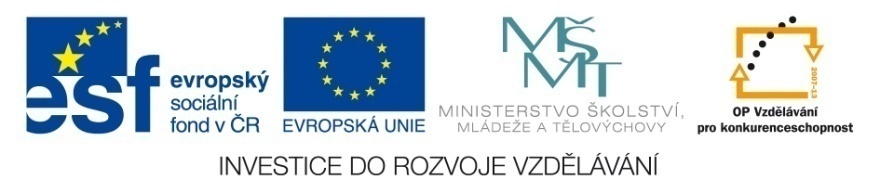